Sensors Training
Sensors Overview
Evaluates the robot’s surroundings
Creates inputs to control loops and switches
Three sensors primarily used for SLDPs
Light sensor (measures light properties)
Gyro sensor (measures orientation)
Ultrasonic sensor (measures distance)
Sensors Overview
Types of Sensors
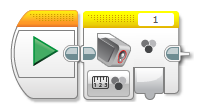 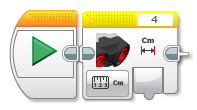 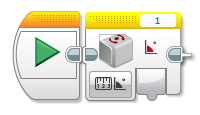 Ultrasonic Sensor
Light (Color) Sensor
Gyro Sensor
Switches & Loops
Switches perform different actions depending on the input
“If-else” statements
Loops continuously loop sections of code repeatedly until the end statement occurs
Set amount of time, distance from wall, etc.
Switches and Loops
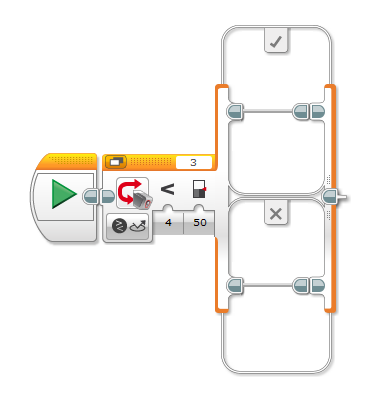 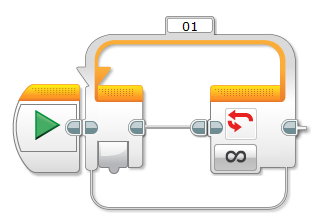 Example Code – Gyro Sensor
Gyro sensor must be reset prior to every reading
Change type to “Reset”
Inserting a “Wait” block increases gyro sensor accuracy
Use a loop to continuously turn the robot until a specific angle is reached
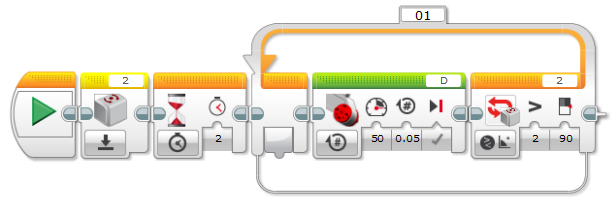 Ports
Ports 1, 2, 3, and 4 are for sensors and other inputs
Ports A, B, C, and D are for motors and other outputs
Port View displays sensor readings in real-time on the EV3 brick
Ex. information for light intensity must be determined using port view to make the line-following code
Port View
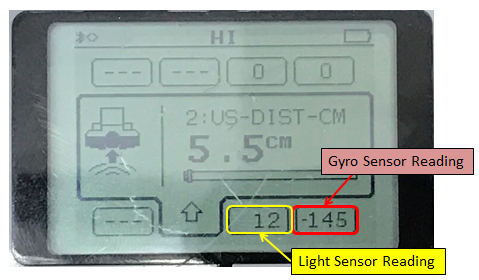 Ultrasonic Sensor Reading
Bluetooth
Enable Bluetooth to upload and run code immediately from computer to robot
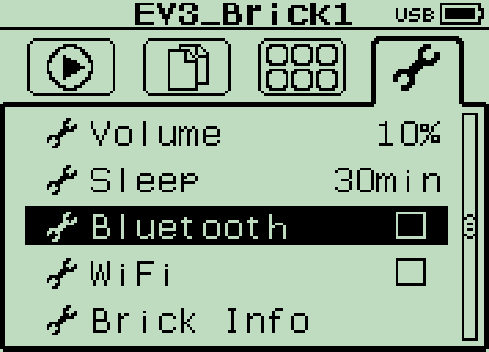 Enabling Bluetooth
Go to the wrench-shaped symbol
Check  both “Bluetooth” and “Visibility”
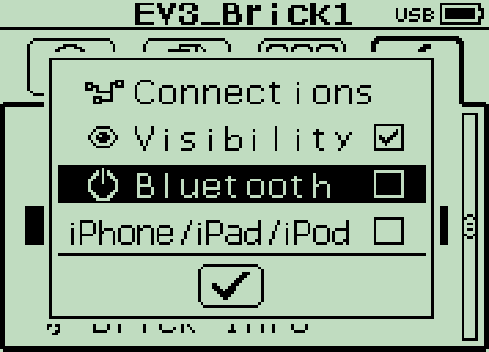 Enabling Bluetooth
Go to “Connections” and click “Search”
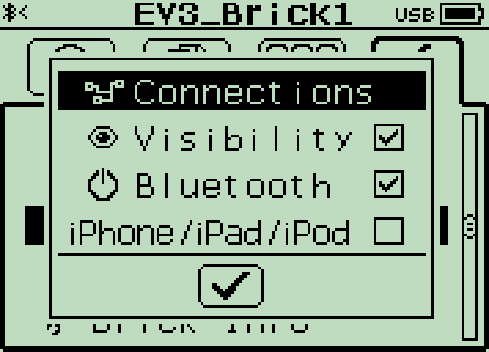 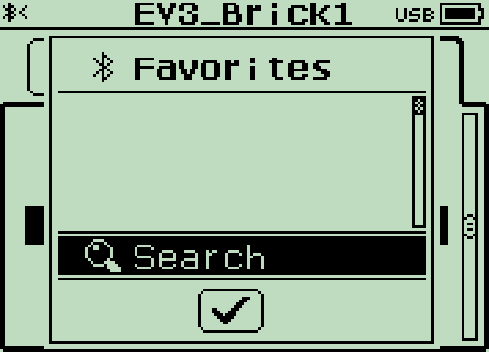 Enabling Bluetooth
Select Device Name 
Press check mark for “Connect?”
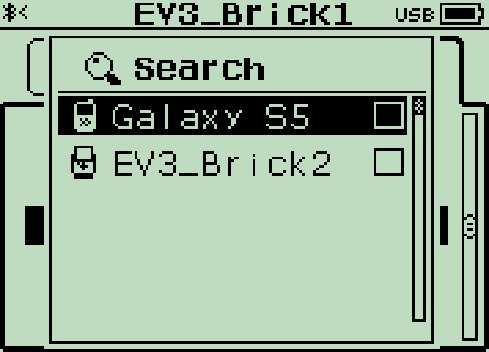 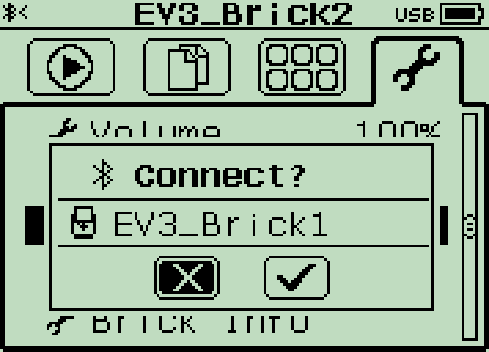 Enabling Bluetooth
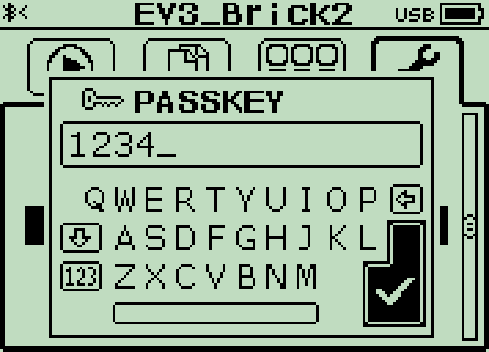 Enter a passkey (must match on both devices; default is 1234)
If all goes well, symbol in top left corner will look like “<>” and “Connected!” will appear in the middle of the screen
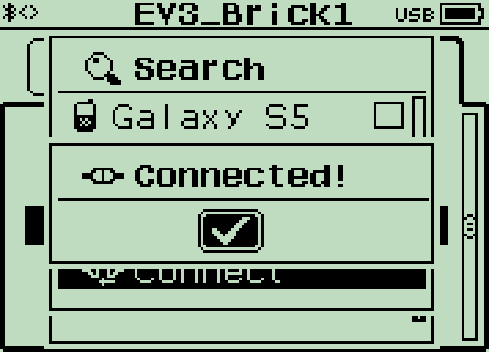 Closing
For further information, refer to “Sensor Tutorial” under Help & How-To’s  for SLDPs on the manual
“Product Evaluation (Sensors)” may also be helpful
Share tasks – each team member should take a turn building the code
Save your work on Google Drive
Return all unused materials to TAs
Sensors Training
QUESTIONS?
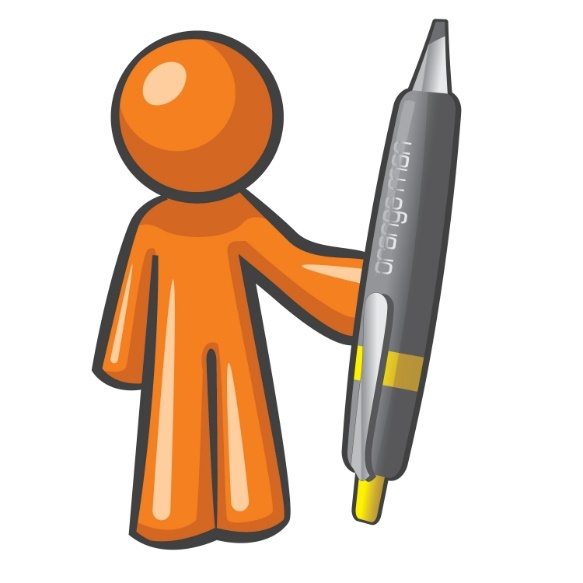 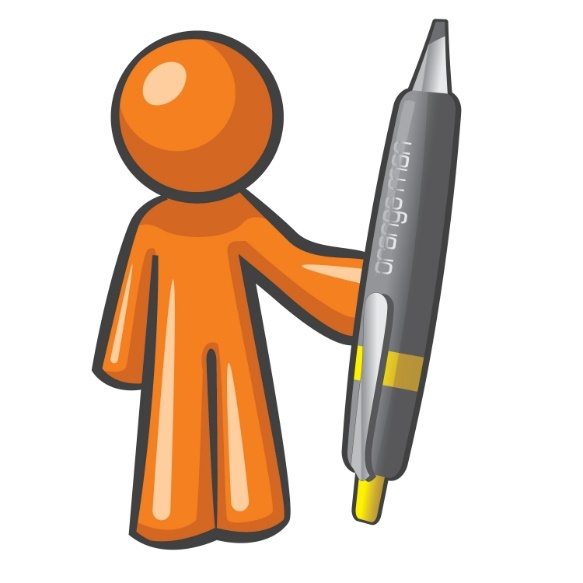